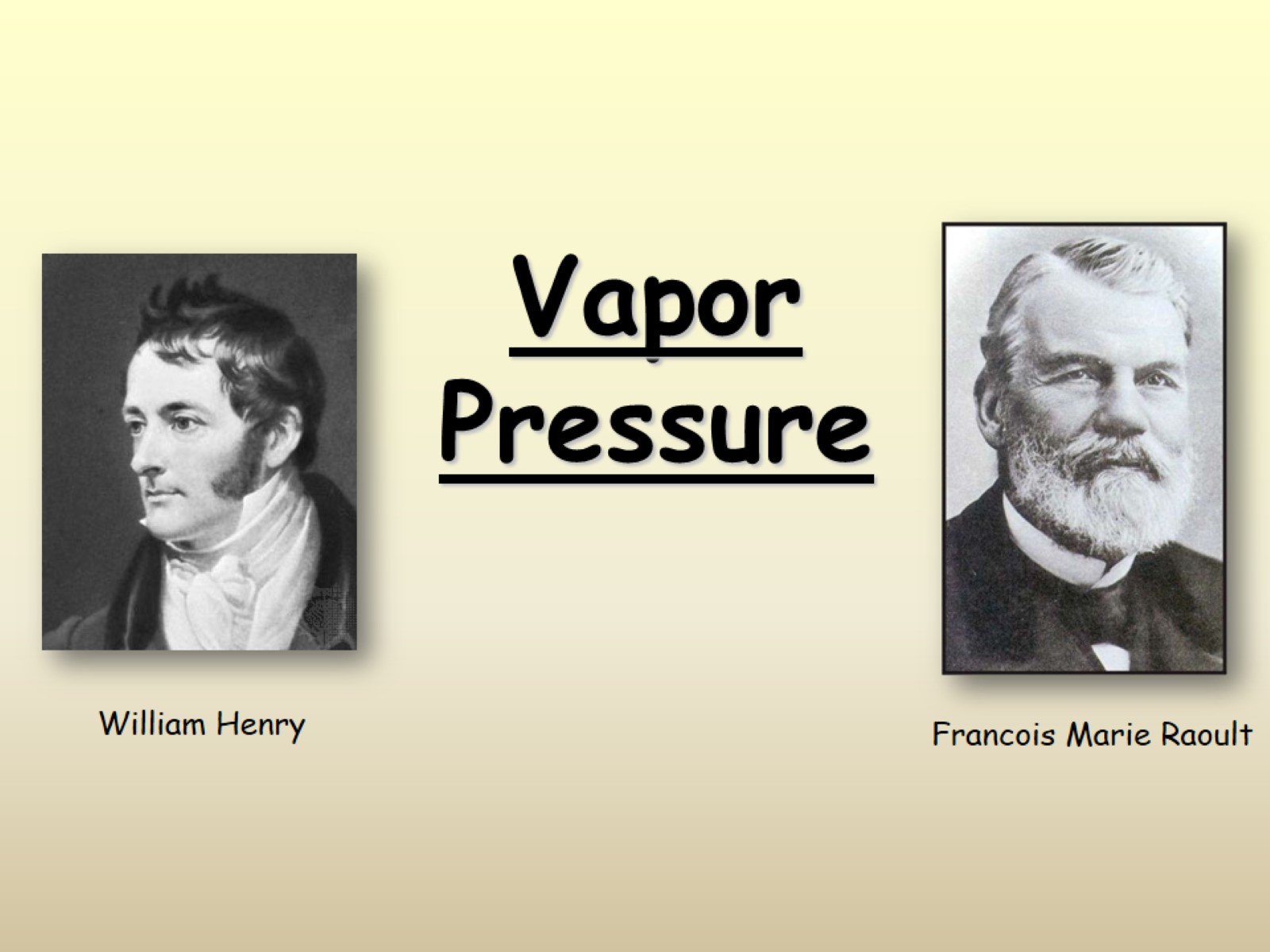 Vapor Pressure
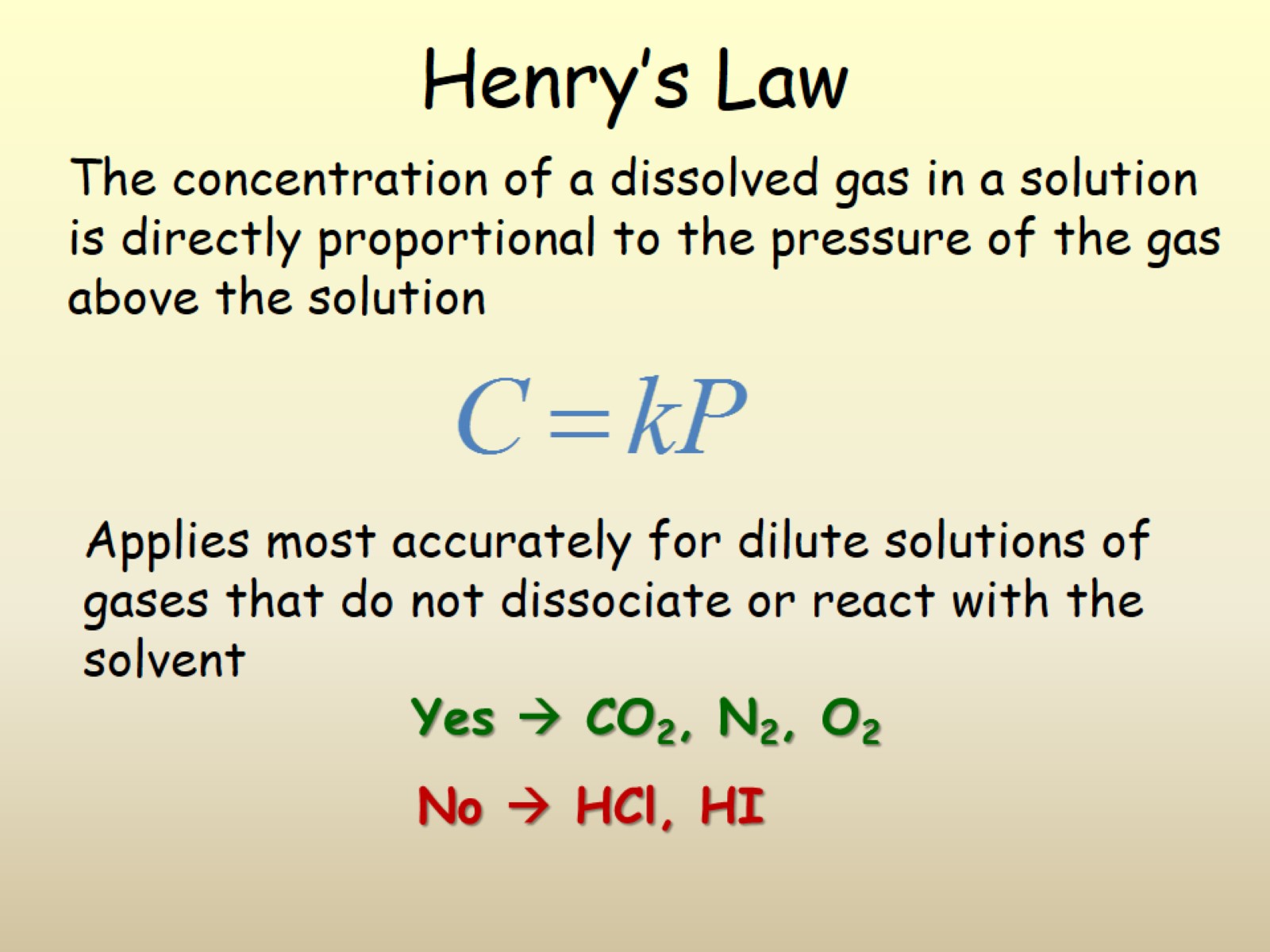 Henry’s Law
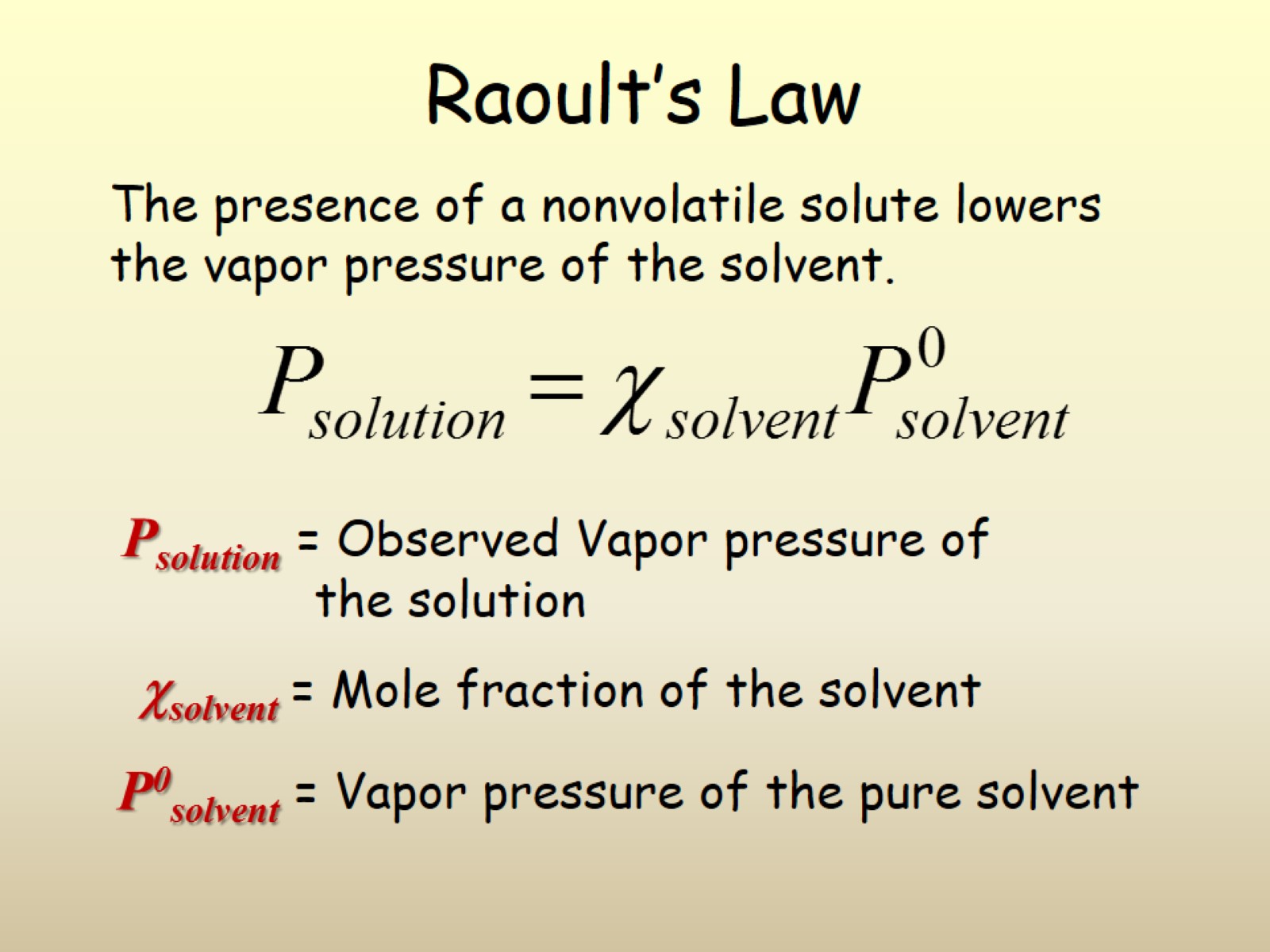 Raoult’s Law
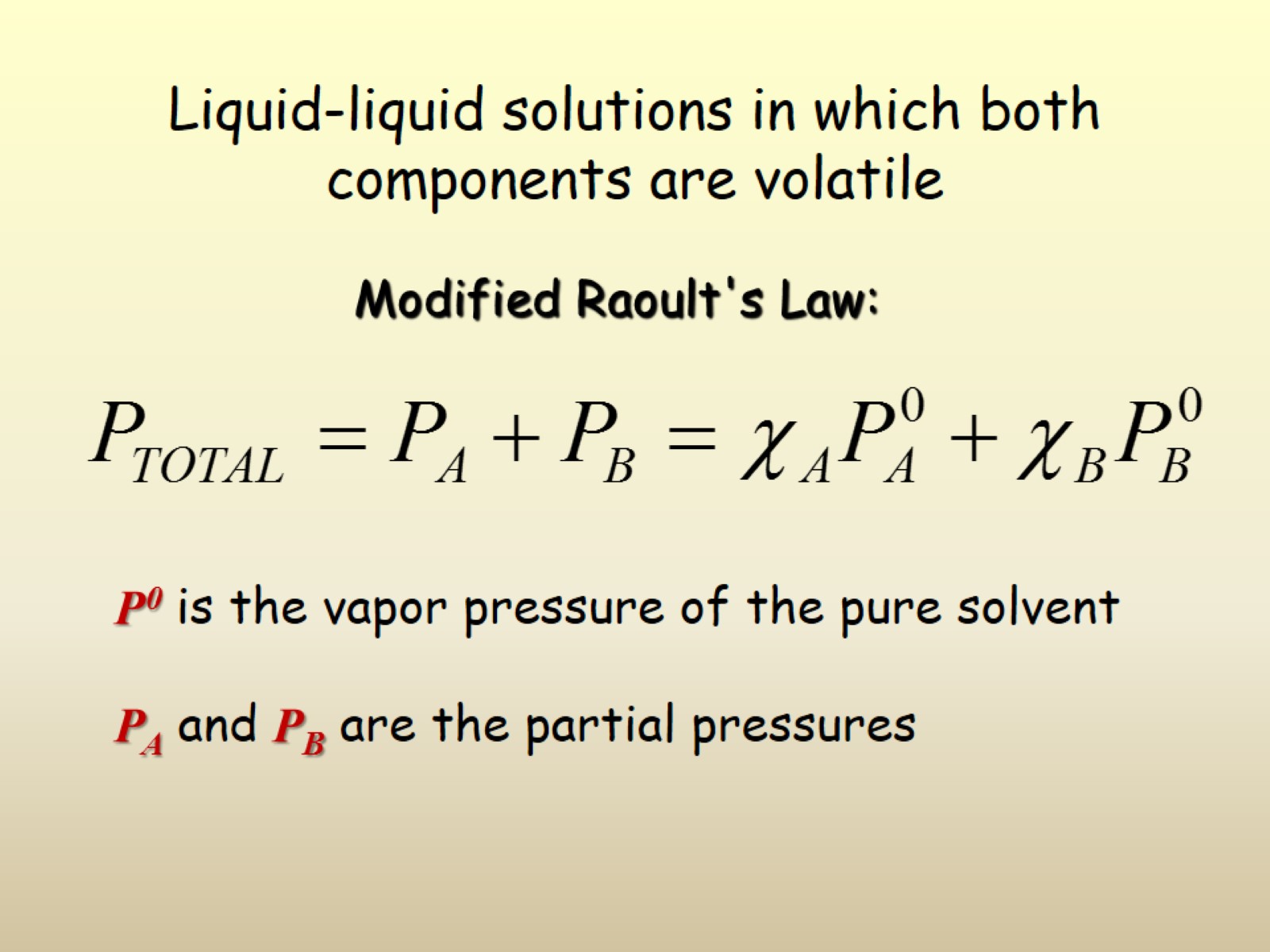 Liquid-liquid solutions in which both components are volatile
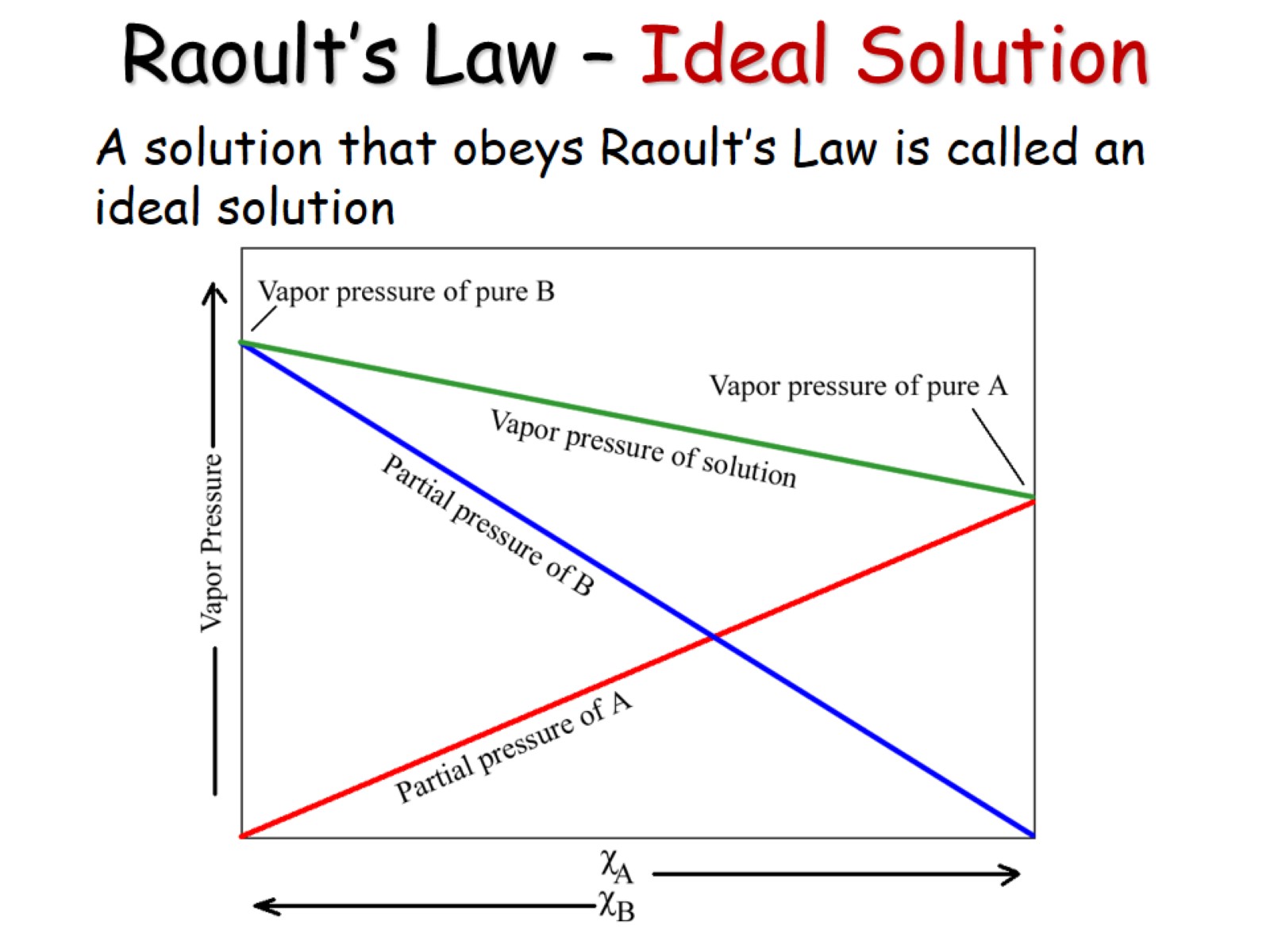 Raoult’s Law – Ideal Solution
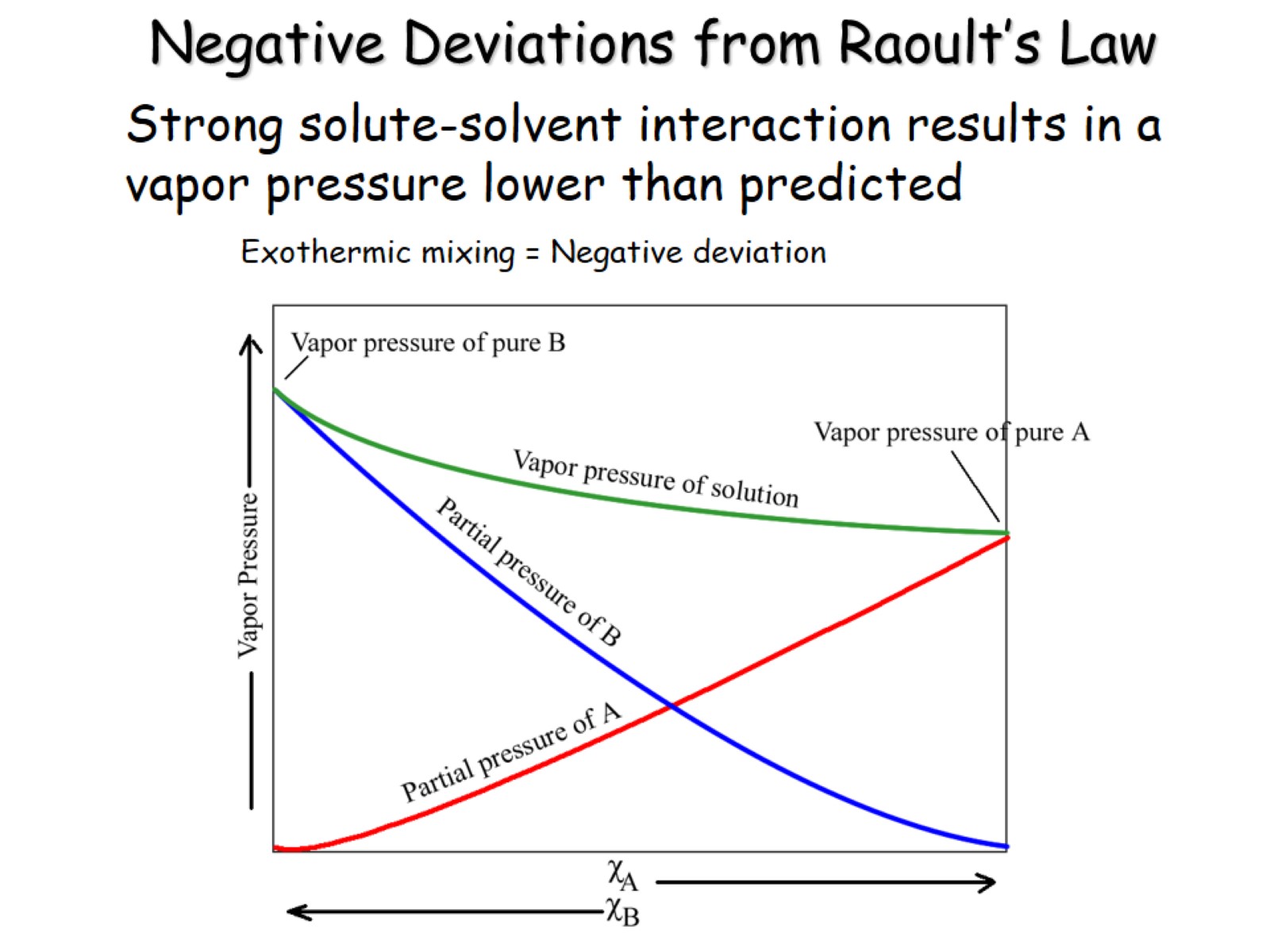 Negative Deviations from Raoult’s Law
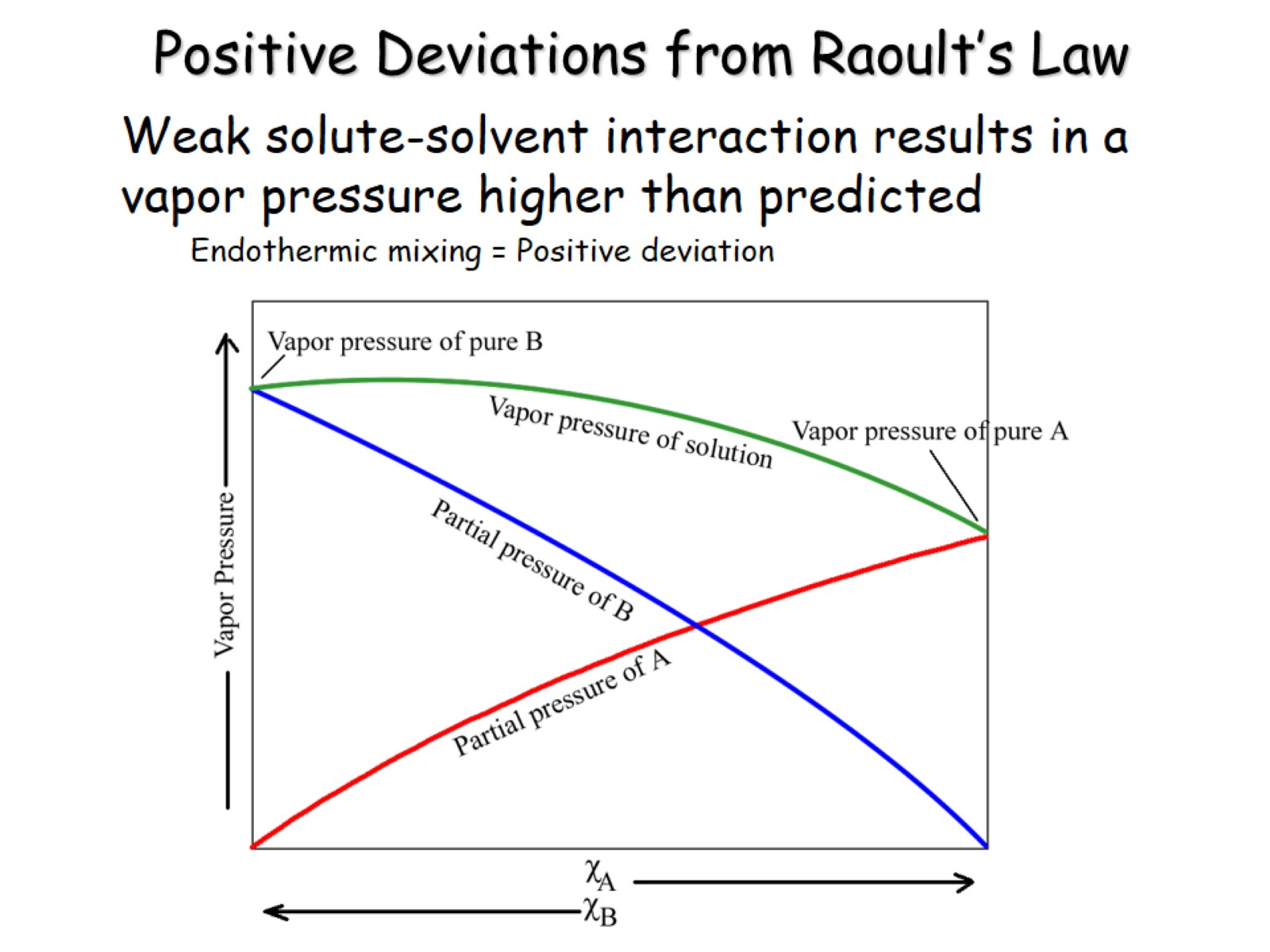 Positive Deviations from Raoult’s Law